Elections législatives fédérales 1932 ()
Elections provinciales 1932 ()
Elections communales 1932 ()
Les prisionniers politiques dans la République des Soviets : rapport à la commission d'enquête sur la situation des prisionniers politiques, instituée par l'Internationale ouvrière socialiste (257957)
May 8 2009 at 10:05:11
USC Bressoux (265103)
June 16 2009 at 3:06:37
USC Grâce-Berleur (265129)
June 16 2009 at 4:06:51
USC Poulseur (265144)
June 16 2009 at 4:06:15
Fonds R. Vermeersch - J. Latin (265147)
June 16 2009 at 4:06:04
Fonds J.- L. Decerf (265152)
June 16 2009 at 4:06:51
Fonds Jean Nihon (265154)
June 16 2009 at 4:06:38
Fonds Fédération liégeoise du POB/PSB/PS (265164)
June 16 2009 at 4:06:10
Fédération verviétoise du Parti socialiste   (265201)
June 17 2009 at 8:06:37
Fonds FMSS/Solidaris (265203)
June 17 2009 at 9:06:47
Fonds "Fonds de solidarité Truffaut-Delbrouck" (265211)
June 17 2009 at 9:06:29
Fonds Jean Blistin (265221)
June 17 2009 at 9:06:38
Fonds Joseph Bovy (265234)
June 17 2009 at 9:06:23
Fonds Léon Brockus (265245)
June 17 2009 at 9:06:31
Fonds Célestin Demblon (265275)
June 17 2009 at 10:06:02
Fonds Elisa Devlieger (265285)
June 17 2009 at 10:06:01
Fonds Alex Fontaine-Borguet (265293)
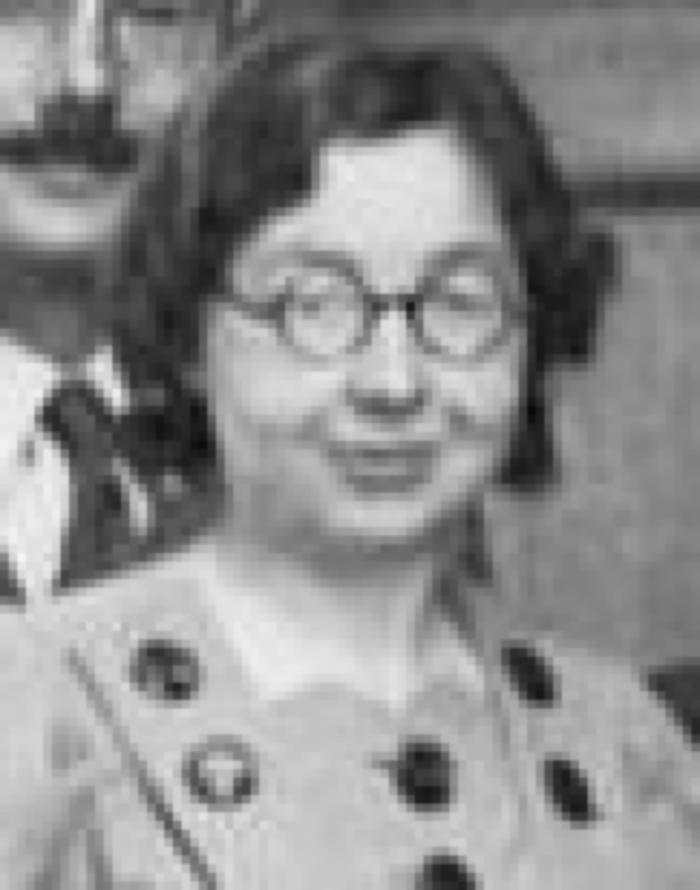 June 17 2009 at 11:06:37
Fonds Catherine Gillon (265300)
June 17 2009 at 11:06:26
Fonds Grévesse (265306)
June 17 2009 at 11:06:32
Fonds Hoebrechts (265313)
June 17 2009 at 11:06:16
Fonds René Jadot (265314)
June 17 2009 at 11:06:17
Fonds Mathieu Kisselstein (265317)
June 17 2009 at 11:06:03
Fonds Alphonse Lapaille (265324)
June 17 2009 at 11:06:54
Fonds Christian Léonet (265329)
June 17 2009 at 12:06:10
Fonds Y. Loyen (265340)
June 17 2009 at 12:06:39
Fonds Hubert Rassart (265368)
June 17 2009 at 1:06:31
Fonds François Van Belle (265878)
June 18 2009 at 3:06:09
Fonds Christiane Wéry (265883)
June 18 2009 at 3:06:27
Collection chansons (265889)
June 18 2009 at 4:06:37
Collection gadgets et objets (265890)
June 18 2009 at 4:06:44
Collection photos (265894)
June 18 2009 at 4:06:46
Collection livrets ouvriers (265895)
June 18 2009 at 4:06:06
Collection électorale (266699)
June 24 2009 at 4:06:16
Fonds Georges Truffaut (269465)
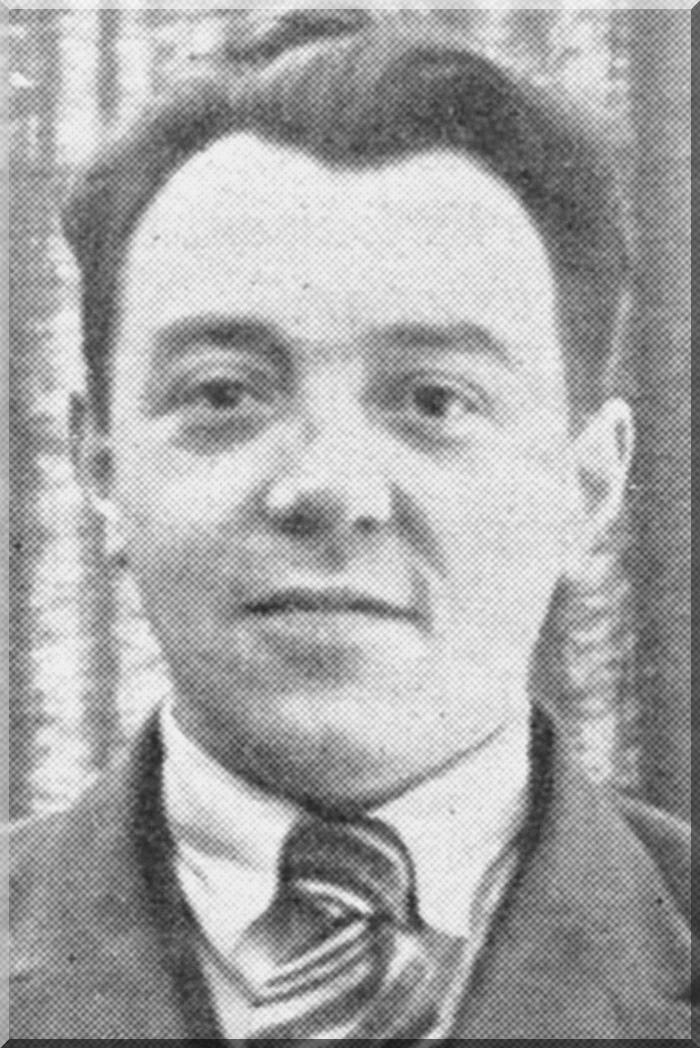 July 6 2009 at 3:07:01
Confession : 1857 (282764)
August 18 2009 at 1:08:24
Le radicalisme (285796)
August 25 2009 at 4:08:38
The story of Viney. Ridge = La crète de Viney (316050)
December 14 2009 at 4:12:49
L'éducation des tout petits (320522)
January 18 2010 at 10:01:04
Le conférencier socialiste : souvenirs, suggestions, réflexions à l'usage des jeunes conférenciers du POB (321369)
January 21 2010 at 2:01:42
Rapport sur la conférence de Zurich fait au conseil général du P.O.B. le 22 juin 1932 (326555)
February 11 2010 at 1:02:41
Les prisonniers politiques dans la République des Soviets : rapport à la commission d'enquête sur la situation des prisonniers politiques, institué par l'Internationale Ouvrière Socialiste (326598)
February 11 2010 at 1:02:41
La nouvelle constitution espagnole : le régime constitutionnel en Espagne : évolutions, textes, commentaires (326819)
February 11 2010 at 1:02:42
La responsabilité des administrateurs de Sociétés Anonymes en Grande-Bretagne, aux Etats-Unis, en Belgique et en France (326900)
February 11 2010 at 1:02:42
L'économie soviétique 1931 (327317)
February 11 2010 at 1:02:43
Le plan quinquénnal (327325)
February 11 2010 at 1:02:43
Huits cents ans de Révolution Française 987-1789 (327598)
February 11 2010 at 1:02:44
La Belgique devant le péril (327668)
February 11 2010 at 1:02:45
Les dessous de la guerre révélés par les comités secrets (327714)
February 11 2010 at 1:02:45
Les secrets de la censure pendant la guerre (327726)
February 11 2010 at 1:02:45
Est-Ouest : reflets croisés (327823)
February 11 2010 at 1:02:45
Un système qui sombre (327888)
February 11 2010 at 1:02:45
Nous faisons fausse route (328017)
February 11 2010 at 1:02:46
Reflexions sur l'économie dirigée (328027)
February 11 2010 at 1:02:46
Monnaie, crédit et transfert : considérations théoriques sur la monnaie, du système monétaire, de la politique de crédit, des règlements internationaux (328150)
February 11 2010 at 1:02:46
Le procès de moscou et l'Internationale ouvrière socialiste (328206)
February 11 2010 at 1:02:46
La cléricalisation de la Belgique par l'Ecole (328347)
February 11 2010 at 1:02:47
Autour du Perron : Images Liégeoises (328408)
February 11 2010 at 1:02:47
Vade-mecum pour propagandistes : élections communales 1932 (328724)
February 11 2010 at 1:02:48
Guide pratique pour les élections communales (328747)
February 11 2010 at 1:02:48
L'organisation Internationale du Travail (328964)
February 11 2010 at 1:02:49
Collection drapeaux et bannières (351415)
March 26 2010 at 10:03:20
André Tardieu : un aspirant dictateur (405402)
October 21 2010 at 9:10:47
Fonds Marcel Lantin (407950)
November 8 2010 at 10:11:33
Fonds Paul Bolland (415264)
December 2 2010 at 3:12:20
Collection périodiques (449145)
January 10 2011 at 11:01:49
Fonds (et collections) d'archives d'institutions (526008)
February 18 2011 at 11:02:36
Collection Sociétés Coopératives (526805)
February 18 2011 at 1:02:22
Collection Dossiers biographiques (538106)
February 25 2011 at 10:02:16
Les Jeunes et le Socialisme  (742845)
May 31 2011 at 12:05:20
Deutsch-Belgsiche Rundschau (744547)
May 31 2011 at 3:05:20
Hubert Lapaille (764945)
June 15 2011 at 2:06:15
Divers (765125)
June 15 2011 at 2:06:24
Aperçu de la Question religieuse en Espagne (809891)
July 1 2011 at 10:07:06
L'Europe en morceau (810025)
July 1 2011 at 10:07:42
Maïnah la métisse et autres contes des Tropiques (810385)
July 1 2011 at 11:07:07
Histoire économique et sociale de la Belgique depuis les origines jusqu'en 1914 (817486)
July 6 2011 at 11:07:25
Brin d'azur (823826)
July 11 2011 at 12:07:23
Le catéchisme de la femme (838305)
July 19 2011 at 8:07:23
Au beau pays de Portugal (893685)
August 16 2011 at 10:08:35
La communarde Louise Michel (904546)
August 22 2011 at 11:08:46
La personnalité de la femme dans la conception sociliste (992146)
September 16 2011 at 11:09:20
L'avènement du régime démocratique à Bruxelles pendant le Moyen-âge (1306-1423) (1020505)
September 26 2011 at 10:09:38
Pages choisies (1035092)
October 10 2011 at 10:10:01
La vie des paysans jadis et aujourd'hui (1052086)
October 14 2011 at 11:10:48
La Charte des chrétiens (1131146)
November 8 2011 at 4:11:23
Bruxelles atmosphère 10-32 (1158545)
November 16 2011 at 3:11:17
Les jésuites : leur organisation et leur histoire (1170151)
November 24 2011 at 11:11:12
M. E. Dühring bouleverse la science (anti-Dühring). Tome II : économie politique (1193826)
December 6 2011 at 4:12:41
Impressions de Russie (1230406)
December 16 2011 at 11:12:46
Fonds Juliette Vidal (1245365)
December 22 2011 at 2:12:08
Politique familiale (1274106)
January 9 2012 at 3:01:54
Socialisme et vie politique (1274625)
January 9 2012 at 3:01:38
Comptes-rendus, conférences, congrès, discours, lois, rapports (1275005)
January 9 2012 at 4:01:49
Compte-rendu divers (1275025)
January 9 2012 at 4:01:26
Conférences (1275046)
January 9 2012 at 4:01:37
Congrès (1275065)
January 9 2012 at 4:01:34
Discours (1275068)
January 9 2012 at 4:01:40
Rapports (1275105)
January 9 2012 at 4:01:28
Livres et brochures (divers éditeurs) (1275125)
January 9 2012 at 4:01:35
Livres édités par l'Eglantine (Paris~ Bruxelles) (1275165)
January 9 2012 at 4:01:21
Séries et collections (1275205)
January 9 2012 at 4:01:03
Abonnement l'Eglantine (1275246)
January 9 2012 at 4:01:55
Abonnement Germinal (1275285)
January 9 2012 at 4:01:14
Périodiques isolés (1275405)
January 9 2012 at 4:01:20
Divers (1275406)
January 9 2012 at 4:01:25
Quatrième Congrès de l'Internationale ouvrière socialiste à Vienne, du 25 juillet au 1er août 1931 : rapports et comptes rendus (1325706)
January 25 2012 at 11:01:01
Spartacus : petite histoire populaire de la révolte des esclaves contre Rome (1341905)
February 3 2012 at 2:02:54
Les vers de Thibaud de Marly : poème didactique du XIIe siècle (1437546)
February 7 2012 at 2:02:45
La femme nouvelle et la classe ouvrière (1438147)
February 7 2012 at 4:02:20
Le paradis américain (1438565)
February 8 2012 at 10:02:33
Au delà du capitalisme et du socialisme (1441765)
February 9 2012 at 9:02:34
Coups de pompe gratis = Free Air (1482285)
February 22 2012 at 2:02:11
Ce conflit sino-japonais : 1932 (1485505)
February 23 2012 at 11:02:16
La révolution sociale (1494006)
February 27 2012 at 3:02:58
Le Soviet des chômeurs (1499025)
February 29 2012 at 1:02:27
Le catéchisme de la femme (1499065)
February 29 2012 at 1:02:18
La musique et le peuple : rapports, suggestions, voeux (1529248)
March 12 2012 at 11:03:22
La situation de l'enseignement dans le Limbourg (1541144)
March 20 2012 at 11:03:06
Liège qui bout (1541178)
March 20 2012 at 12:03:38
Les cornes de Clocheville (1552245)
March 22 2012 at 11:03:29
L'Avenir social : revue du Parti ouvrier belge (1561552)
March 26 2012 at 11:03:30
XXXXVe Congrès tenu le 29 novembre 1931 : compte rendu officiel (1562866)
March 26 2012 at 3:03:08
XXXXIVe Congrès tenu les 7 et 8 novembre 1931 : compte rendu officiel (1562907)
March 26 2012 at 3:03:45
Annuaire du propagandiste 1932 (1567485)
March 28 2012 at 1:03:35
Belgique, terre d'exil (1638946)
April 24 2012 at 11:04:41
Fourier (1658965)
April 27 2012 at 12:04:32
La Révolution d'octobre (1706665)
May 16 2012 at 10:05:25
Les femmes des autres (1716265)
May 23 2012 at 10:05:37
L'Italie fasciste (1720925)
May 24 2012 at 12:05:17
La doctrine sociale de l'Eglise résumée dans les Encycliques : rerum novarum et quadragesimo anno (1727885)
May 29 2012 at 11:05:42
Littérature et révolution (1742186)
June 5 2012 at 9:06:31
De Afschaffing der toelagen aan de vrije scholen (1749106)
June 7 2012 at 9:06:59
Le vade-mecum pour l'enseignement des leçons de choses (1758927)
June 12 2012 at 10:06:53
L'action cléricale dans l'enseignement (1765745)
June 14 2012 at 11:06:53
Les oeuvres pré-intra et postcolaires (1765925)
June 14 2012 at 12:06:26
Silhouettes et croquis (1782649)
June 25 2012 at 10:06:11
La cléricalisation de la Belgique par l'école (1784189)
June 26 2012 at 9:06:04
La clericalisation de la Belgique par l'école (1784325)
June 26 2012 at 10:06:51
La révolution allemande et la bureaucratie stalinienne (1795645)
July 2 2012 at 10:07:34
La révolution permanente (1795685)
July 2 2012 at 10:07:22
Congrès extraordinaire consacré à la crise économique tenu les 30 et 31 janvier 1932 à Bruxelles : compte-rendu sténographique (1921586)
September 11 2012 at 11:09:50
XXVIIIe Congrès syndical tenu les 25 et 26 septembre 1932 à la Maison du Peuple de Bruxelles (1921925)
September 11 2012 at 12:09:32
Rapports moral et financier pour les années 1930 et 1931 (1923768)
September 12 2012 at 9:09:34
Rapport sur l'organisation de la jeunesse et le mouvement syndical soumis au XXVIIIe Congrès syndical des 17 et 18 juillet 1932 à la Maison du Peuple de Bruxelles (1923785)
September 12 2012 at 9:09:21
A l'aube d'un monde nouveau (1931665)
September 17 2012 at 11:09:13
Les marchands de canons contre la paix : l'épargne pillée, la nation trahie (1940485)
September 20 2012 at 10:09:21
Espagne (1987685)
October 17 2012 at 11:10:40
Guide du vendeur dans les sociétés coopératives (2020445)
November 6 2012 at 12:11:15
Pour la jeunesse, par la jeunesse, à la jeunesse socialiste de Belgique (2025265)
November 8 2012 at 9:11:42
La morale sexuelle (2055407)
November 23 2012 at 10:11:23
La XIIIe semaine sociale universitaire de l'Institut de sociologie Solvay (2068365)
November 28 2012 at 2:11:19
La révolte de la machine (2228786)
February 4 2013 at 10:02:32
Le chômage : causes et remèdes (2268545)
February 15 2013 at 2:02:03
Enquête sur les conditions de vie de chômeurs assurés. I : Le budget de dix-neuf familles de chômeurs dans l'agglomération bruxelloise en février-mars 1932 (2269945)
February 18 2013 at 10:02:02
Le disque à l'école (2320510)
March 4 2013 at 10:03:08
Jules Vallès : son oeuvre : portrait et autographe : document pour l'histoire de l littérature française (2324127)
March 5 2013 at 10:03:44
Rapports moral et financier : pour les années 1930 et 1931 (2325666)
March 5 2013 at 12:03:48
Prolétariat (2831427)
November 12 2013 at 4:11
Fonds Freddy Terwagne (2846465)
November 21 2013 at 8:11:33
U.R.S.S. : une nouvelle humanité (2860845)
November 28 2013 at 9:11:03
Livrets d'ouvrier (2899925)
December 13 2013 at 11:12:10
Repères biographiques et portraits (3323425)
July 1 2014 at 11:07:37
Jeunesse (3325685)
July 2 2014 at 9:07:24
Parcours militaire (3326286)
July 2 2014 at 10:07:58
Le socialiste (3326745)
July 2 2014 at 10:07:53
Vie privée (3326785)
July 2 2014 at 10:07:59
Histoire illustrée de la guerre de 1914 (3580730)
December 9 2014 at 2:12:22
Drapeaux "Prolétaire Hutois" (3752686)
March 26 2015 at 12:03:03
Drapeaux "Mutuelle les Prolétaires Hutois" (3752705)
March 26 2015 at 12:03:43
Registre de la correspondance : 1931-1937 / indicateur Tenu par le Secrétaire Communal (3752905)
March 26 2015 at 1:03:47
Aventures et rancunes d'un journaliste timide (3777327)
April 8 2015 at 3:04:22
Un pur (3777366)
April 8 2015 at 3:04:49
Conseil national de Protection de la jeunesse et Comité de Protection de la jeunesse (4027077)
October 20 2015 at 2:10:35
Condition féminine (4027232)
October 20 2015 at 2:10:42
Nationalisme et socialisme (4135294)
January 24 2016 at 7:01:31
Comment réaliser le socialisme ? (4163787)
February 11 2016 at 9:02:59
Révolution constructive (4223453)
March 21 2016 at 1:03:12
Pacifisme réaliste (4225032)
March 22 2016 at 11:03:59
Le bonhomme Lénine (4255752)
April 18 2016 at 10:04:51
La quintessence du socialisme (4563577)
November 21 2016 at 10:11:43
Vive la guerre ! : 35  compositions inédites (4568515)
November 23 2016 at 2:11:41
1er mai à Liège : manifestation (ARC-C AFF MAI 0044)
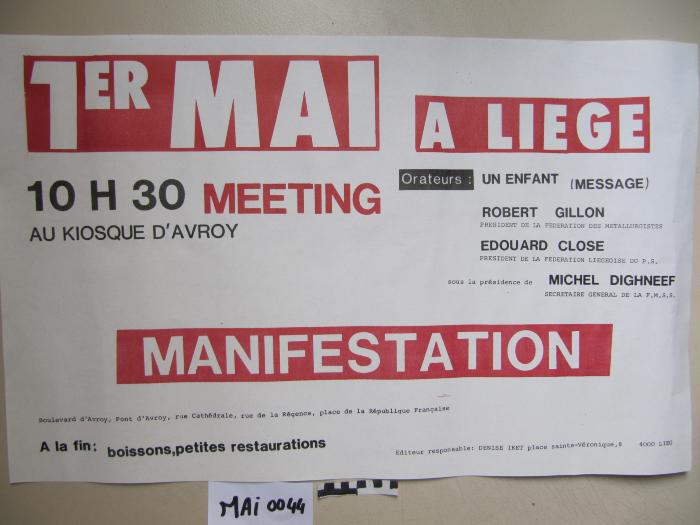 Le 1er mai c'est aussi l'affaire des jeunes (ARC-C AFF MAI 0046)
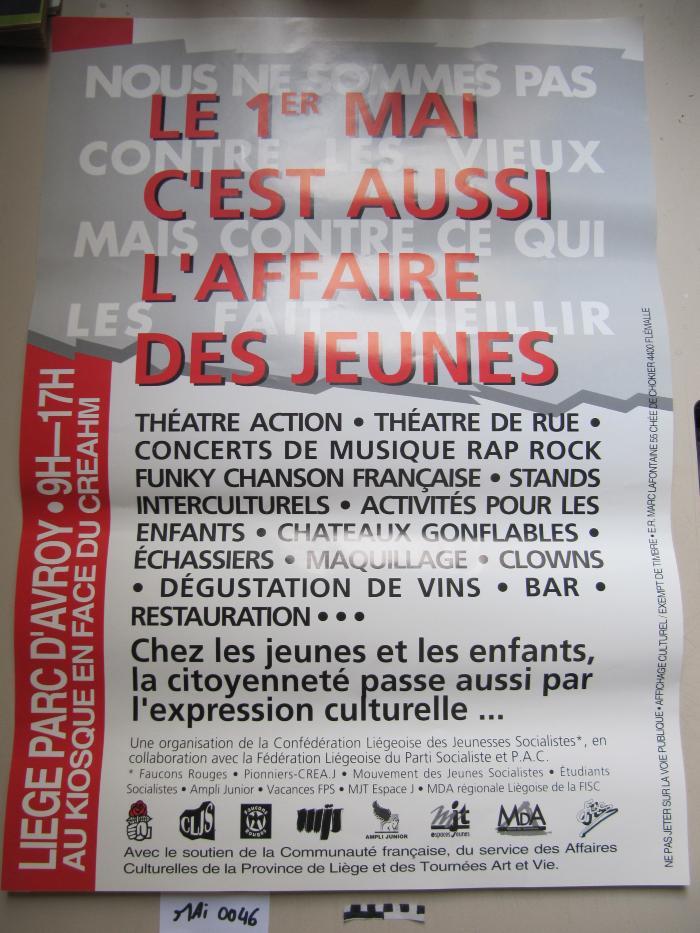 Fonds France Truffaut (ARC-P TRU-F)
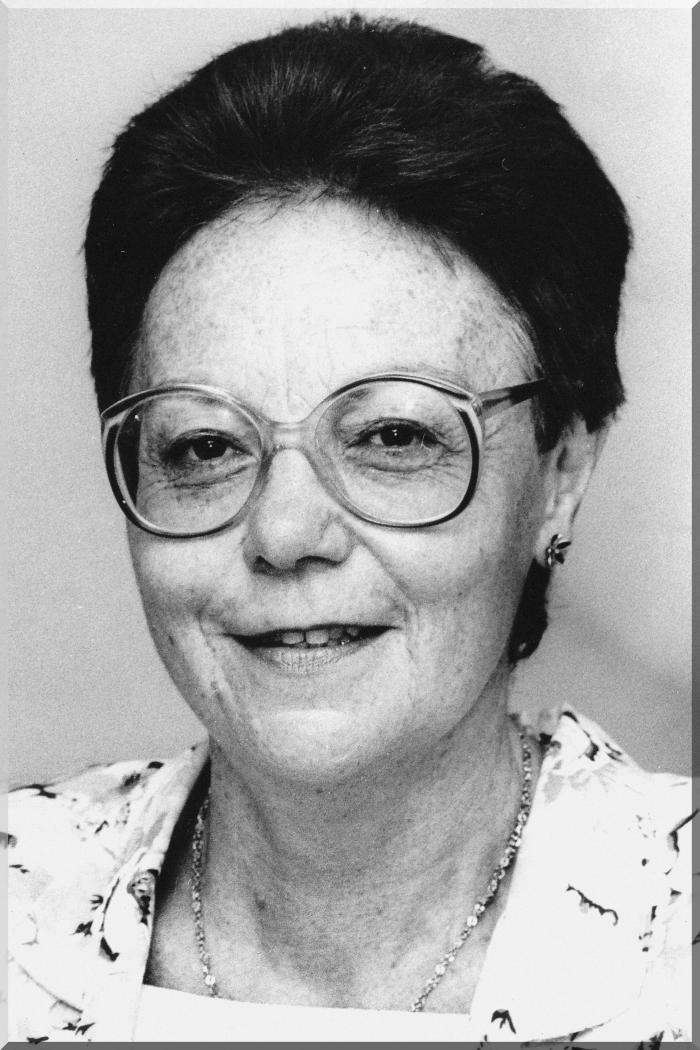 July 6 2009 at 3:07:01